सैनिक  स्कूल गोपालगंज
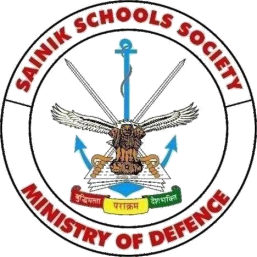 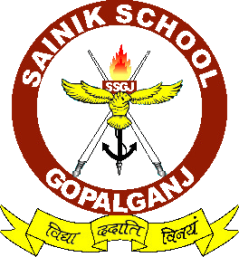 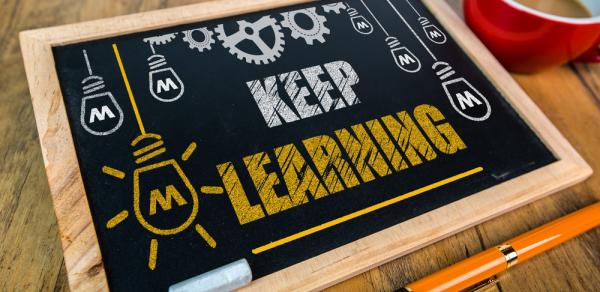 हिन्दी कक्षा –IX(कृतिका-रीढ़ की हड्डी)